Готовность педагогов ДОУ к работе с детьми с ОВЗ в условиях инклюзивного обучения
Ярославль 2018
П.5.1 ст.5 закон «Об образовании в РФ» от 29.12.2012
Деятельность руководителей образовательных организаций должна предусматривать создание условий, обеспечивающих качественное образование лиц с ОВЗ, в том числе посредством организации инклюзивного образования.
Проблемы ОО:
- психологическая и профессиональная неготовность педагогического коллектива к работе с особой категорией детей
 - отсутствие в практике ОО педагогических технологий и методик обучения детей с  разными образовательными потребностями 
-  недостоточно специалистов сопровождения
5 основных направлений ресурсного обеспечения инклюзивного образования:
-научное и методологическое обеспечение деятельности педагогических коллективов
-психологическое сопровождение  всех участников инклюзивных процессов
-проектирование процесса взаимодействия различных уровней образовательной системы
-разработка практико-ориентированных технологий индивидуального обучения  и психолого-педагогического сопровождения процессов включения  ребёнка с ООП в общеобразовательную среду
-моделирование компонентов и содержательного наполнения инклюзивной образовательной среды
Специальные образовательные условия по типам  ресурсов:
-материально-технические
-финансово-экономические
-нормативно-правовые
-кадровые
-научно-методические
-информационные
-организационно-управленческие
Кадровые ресурсы:
-педагогические и руководящие работники, компетентные в понимании ООП для детей с ОВЗ
-педагогические работники, обладающие инклюзивной грамотностью
-укомплектованность учреждения специалистами сопровождения
Показатели готовности педагогов к реализации  инклюзивной практики
-информационная готовность
-психологическая готовность
-профессиональная готовность
Психологическая готовность
проявление эмпатии по отношению к детям с различными  нарушениями
понимание  необходимости организации инклюзивного образования

принятие основных ценностей инклюзивного образования

проявление  социально-психологической  толерантности

обеспечение или готовности  обеспечить необходимые  условия для организации обучения детей с ОВЗ
Профессиональная готовность
участие в разработке и реализации индивидуальных образовательных маршрутов
принятие основных ценностей инклюзивного образования

использование индивидуально- дифференцированного  подхода

умение применять различные способы педагогического взаимодействия

умение отбирать оптимальные способы организации инклюзивного образования

владение педагогическими технологиями, которые обеспечивают условия организации инклюзивного образования

умение организовать совместное образование учеников с ОВЗ и с другими 
учащимися

умение создать специальные условия образования для обучающихся с ОВЗ
участие в разработке адаптированных образовательных программ

взаимодействие  с педагогами,  специалистами, родителями
Информационная готовность
знание основных положений инклюзивного образования

знание индивидуальных особенностей 
знание особых образовательных потребностей детей с различными нарушениями в развитии

знание основ психологии и коррекционной педагогики

знание форм и методов в работе с детьми с нарушениями в развитии
знание нормативной базы
Показатели готовности педагогов к реализации  инклюзивной практики
информационная готовность
психологическая готовность
профессиональная готовность
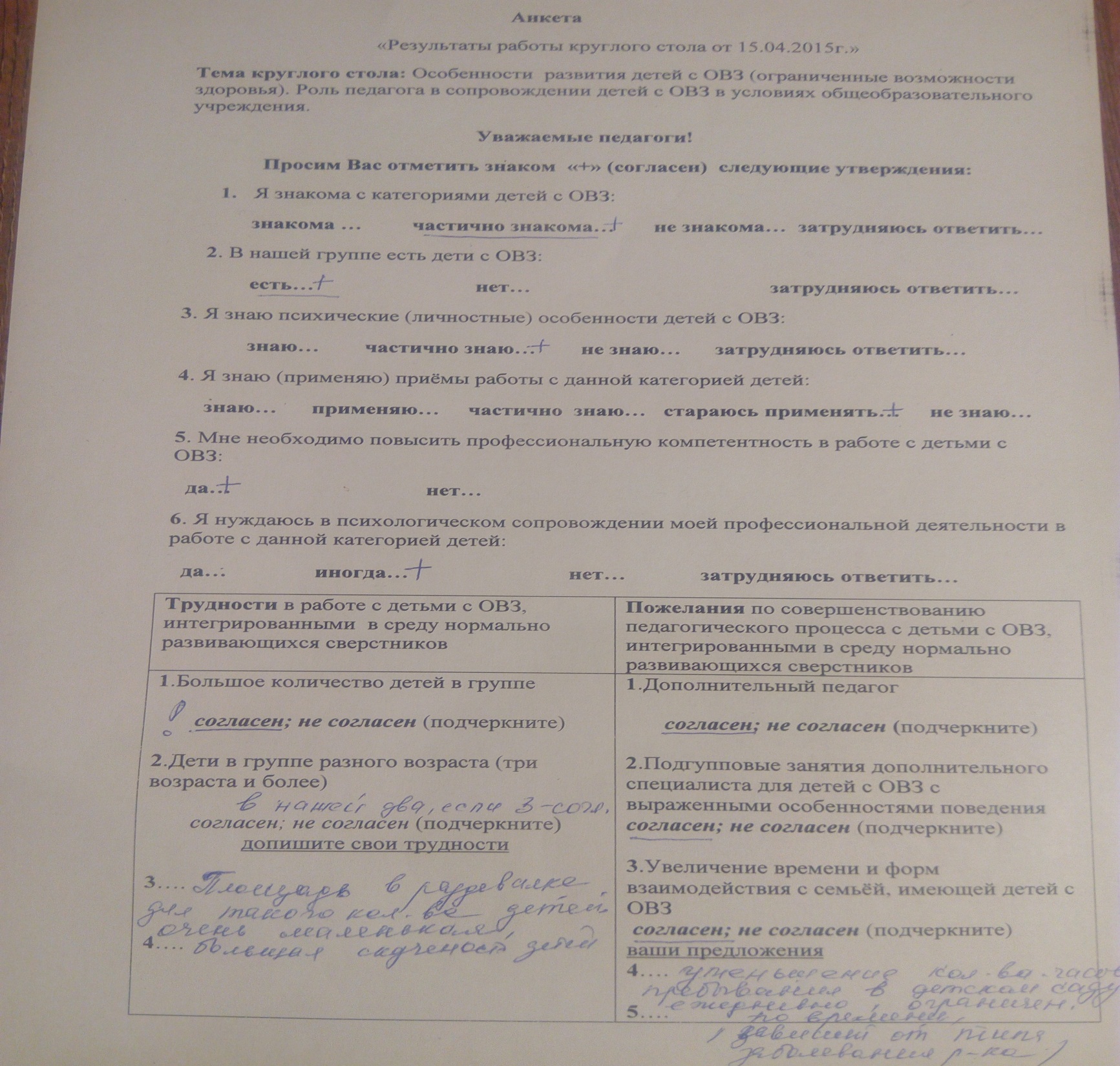 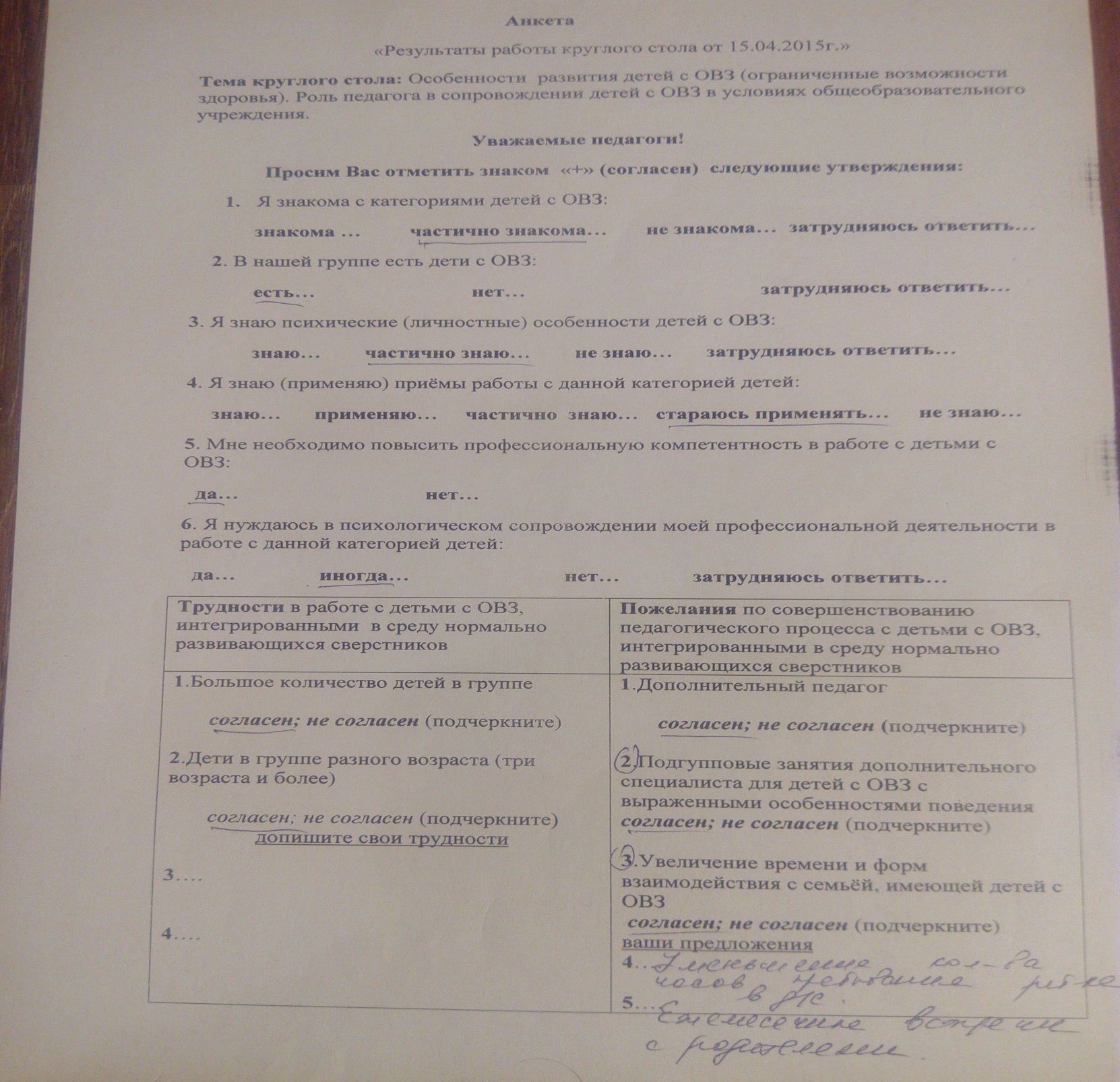 Формы работы:
-индивидуальное консультирование
-мастер-классы с открытым показом образовательной и режимных видов деятельности
-метод. объединения учреждения
-круглые столы
-памятки и мини-словари
-ПМПС(психолого-медико-педагогические советы)
-ПМПк(психолого-медико-педагогический консилиум)
-курсы повышения квалификации
-получение дополнительного специального образования
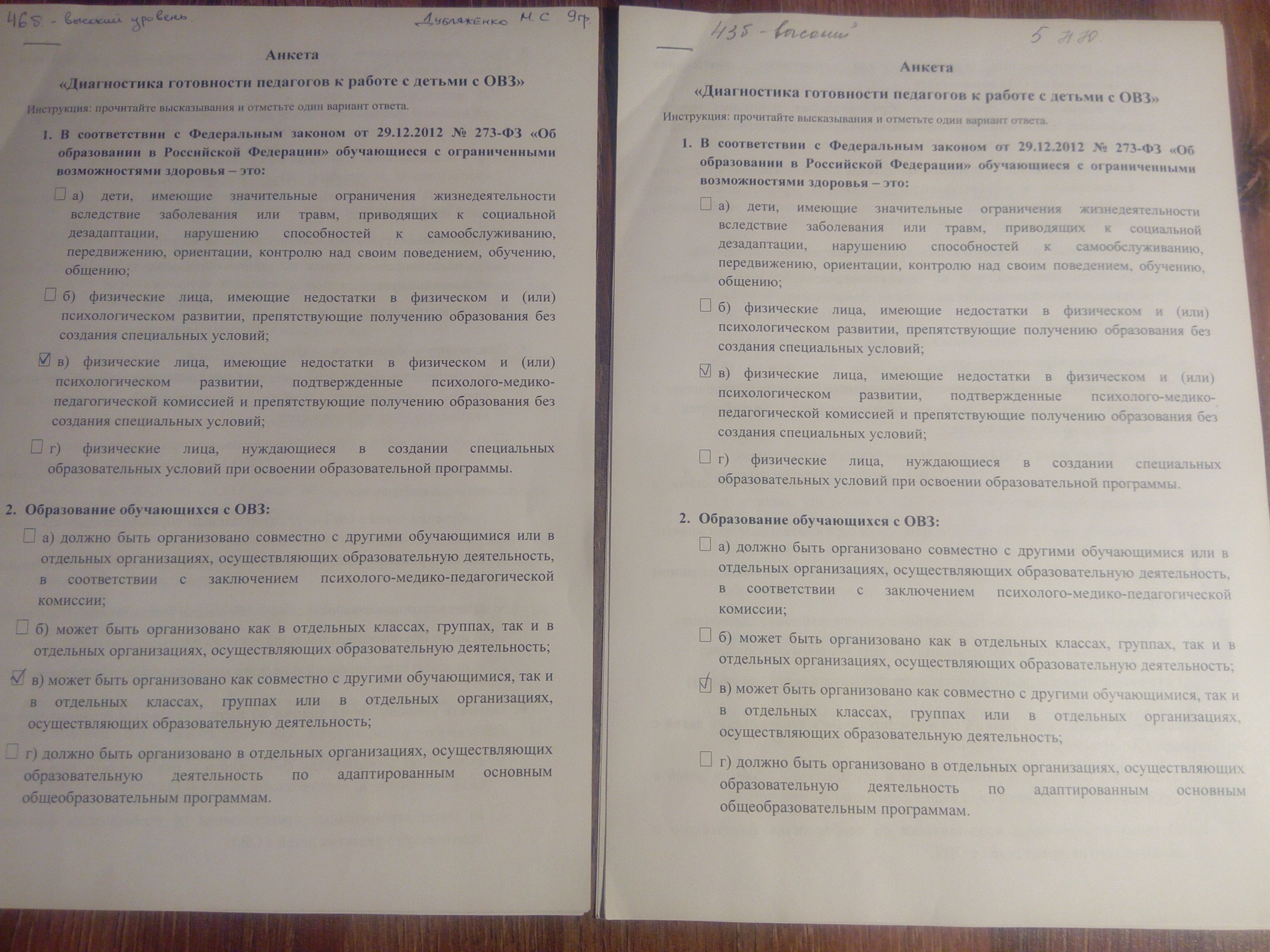 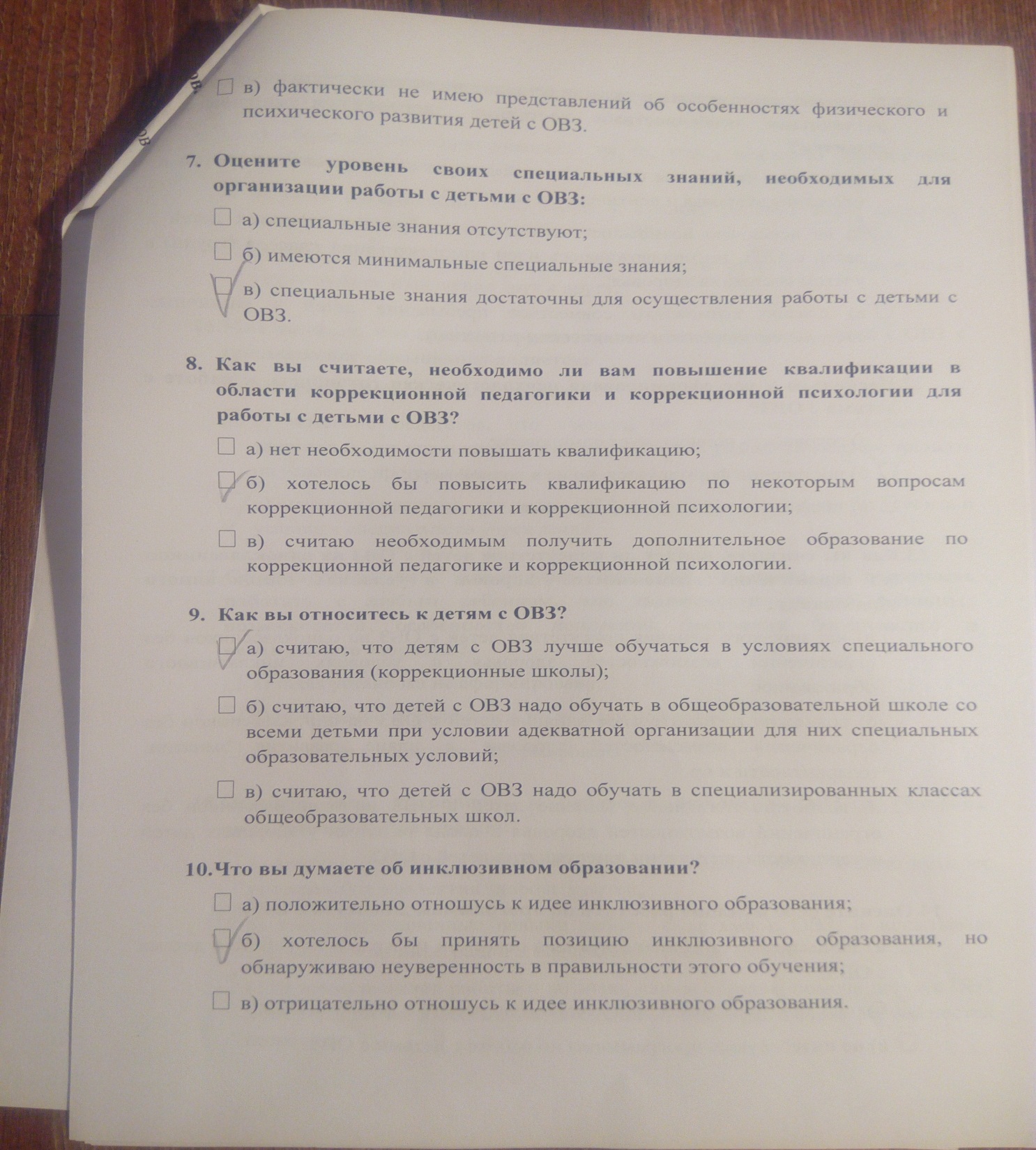 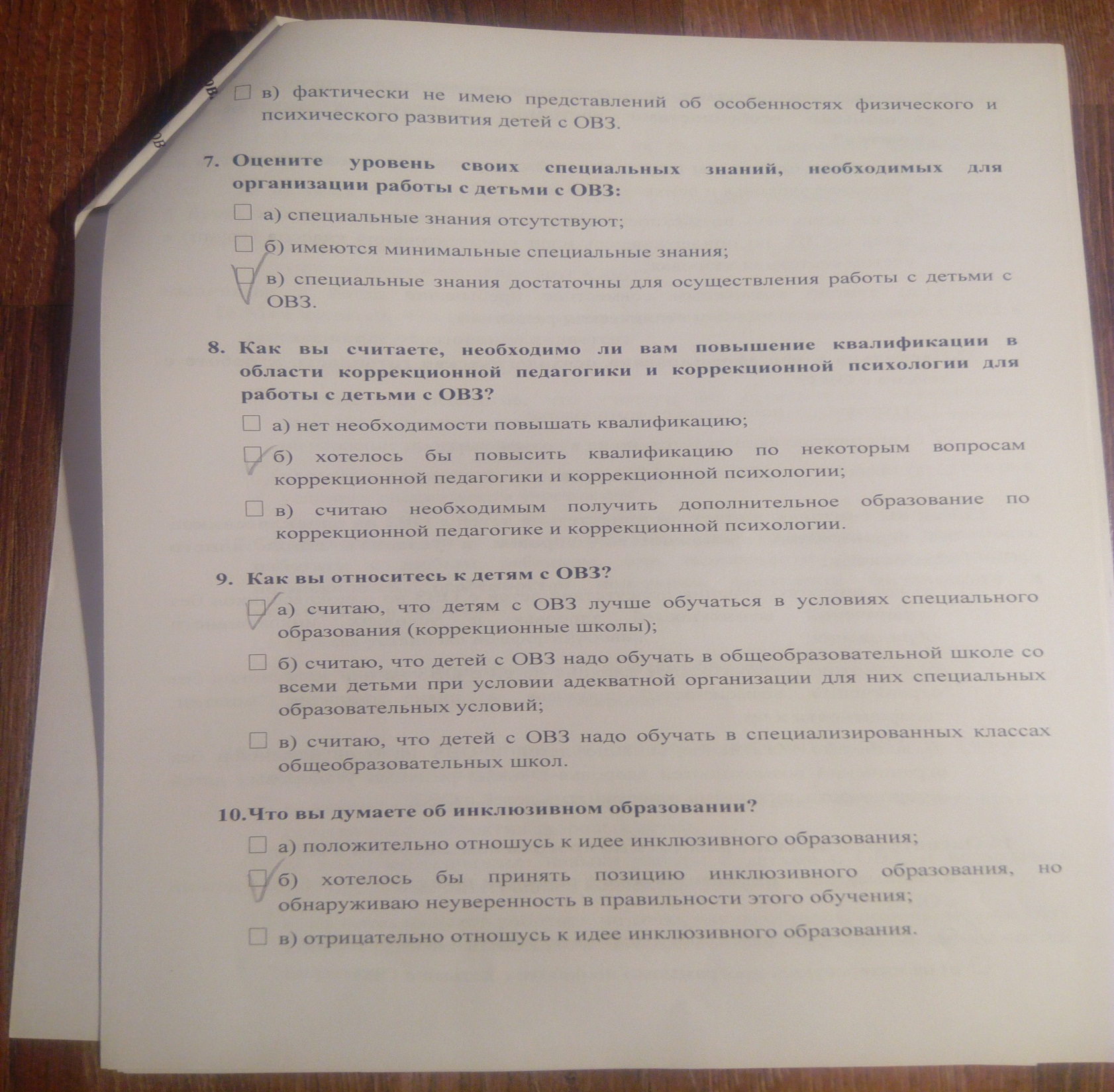 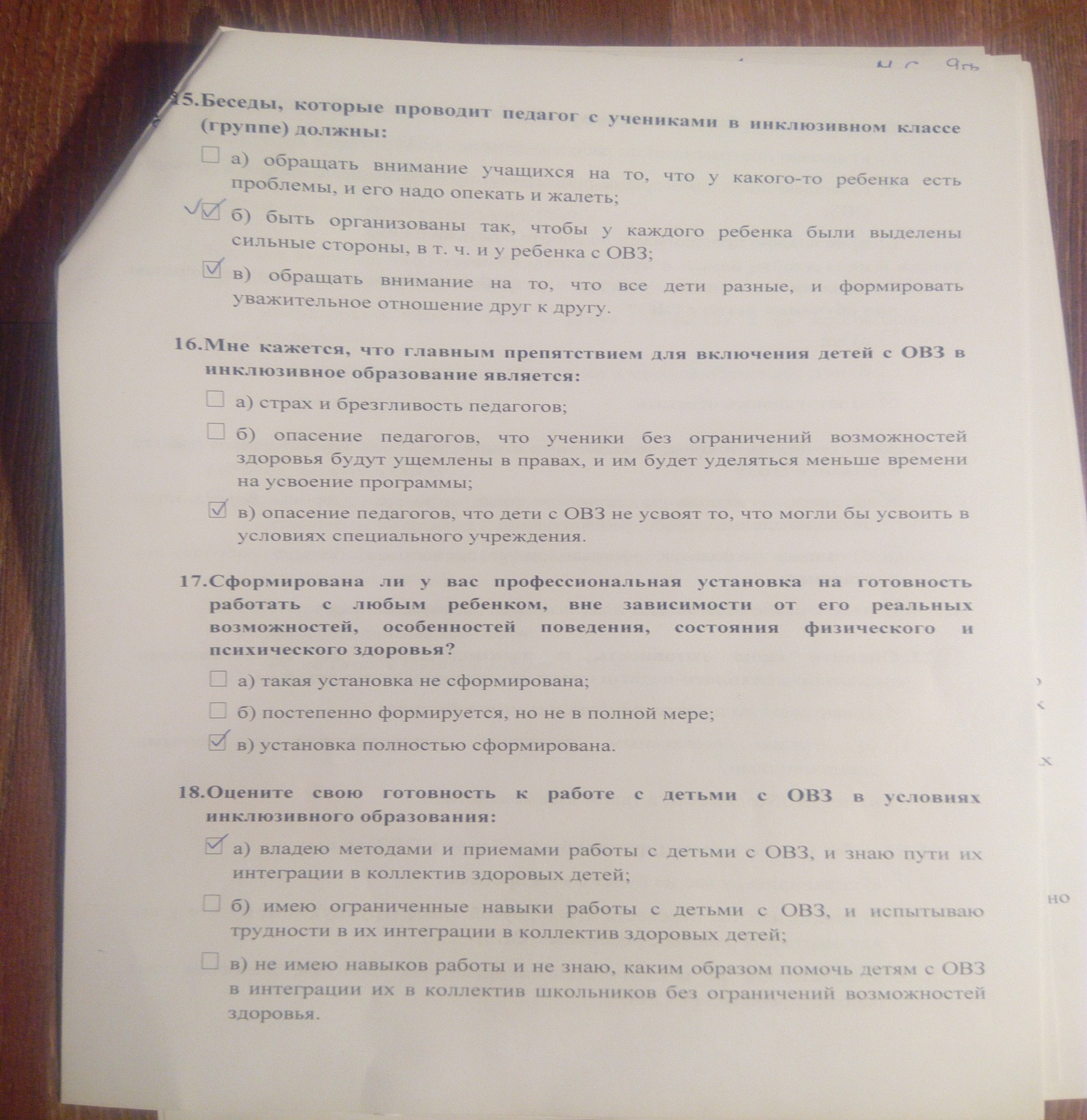 Показатели результативности:
-  снижение тревожности при обсуждении вопросов и проблем инклюзивного обучения и воспитания
-повышение интереса к методикам коррекции нарушений  и развития детей с ОВЗ
-повышение заинтересованности в положительной динамике развития ребёнка с ОВЗ
-повышение инклюзивной культуры в работе с семьями , воспитывающими ребёнка с ООП
Спасибо за внимание!